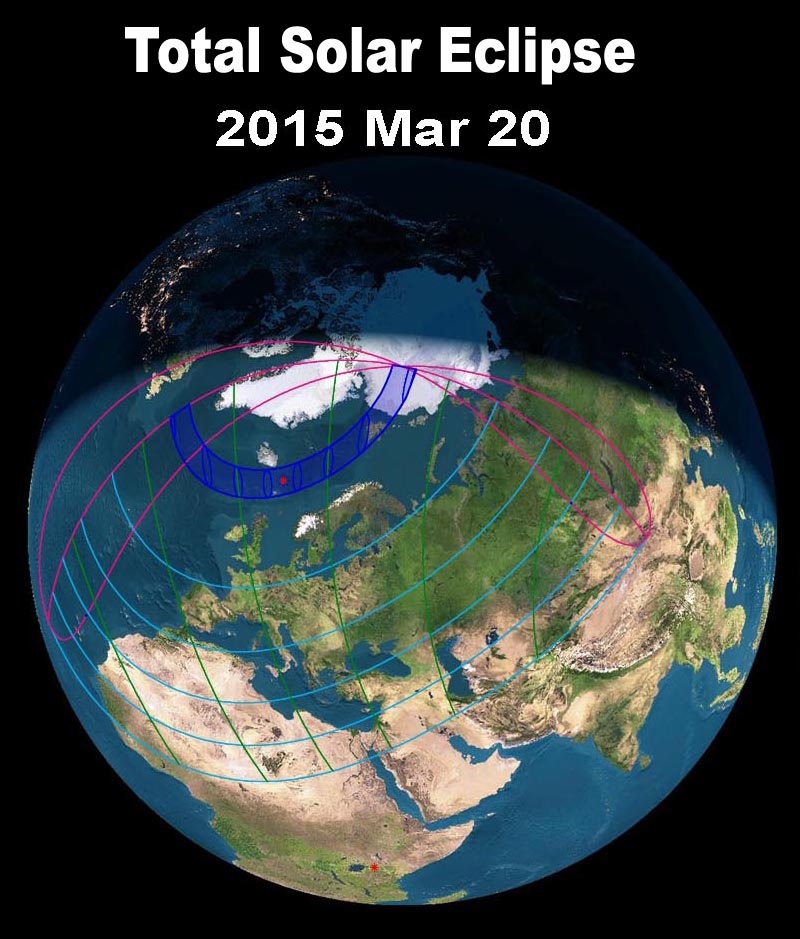 solar eclipse
A total solar eclipse
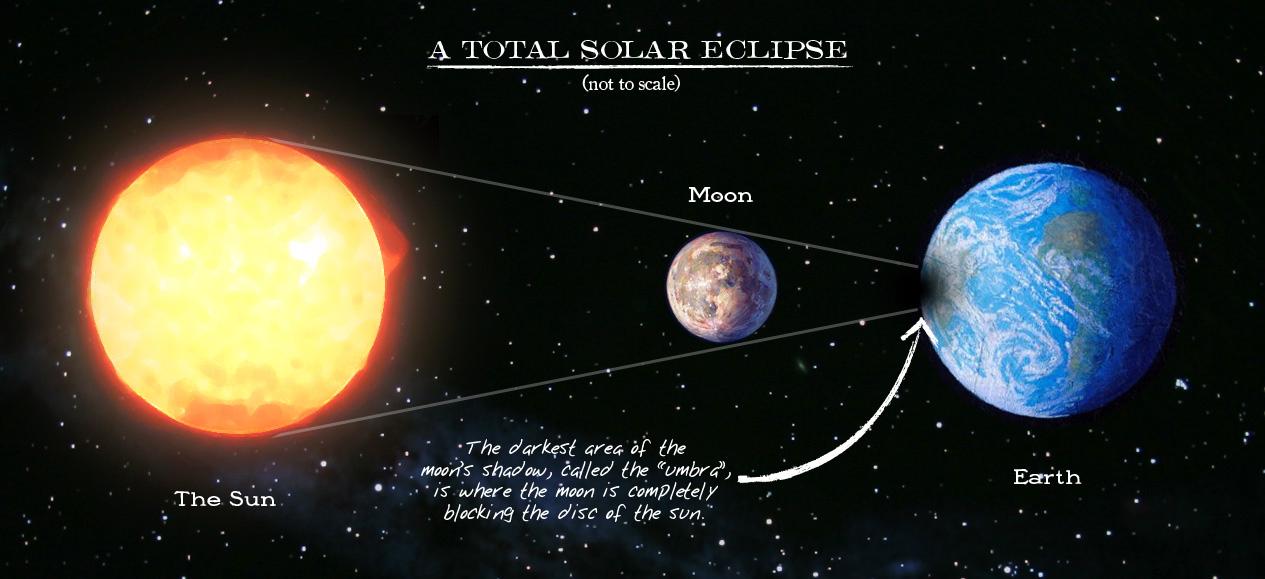 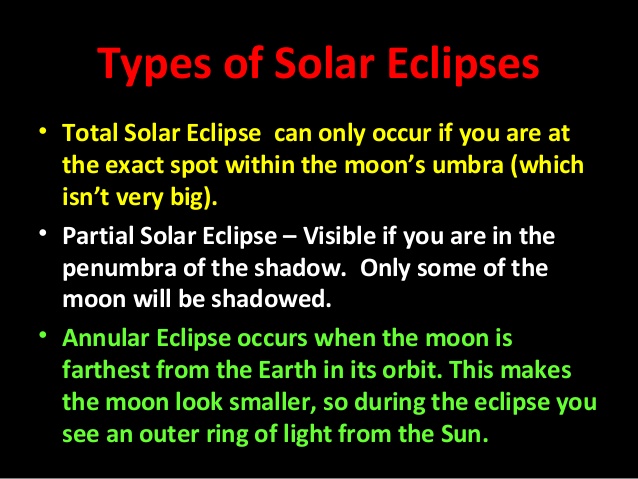 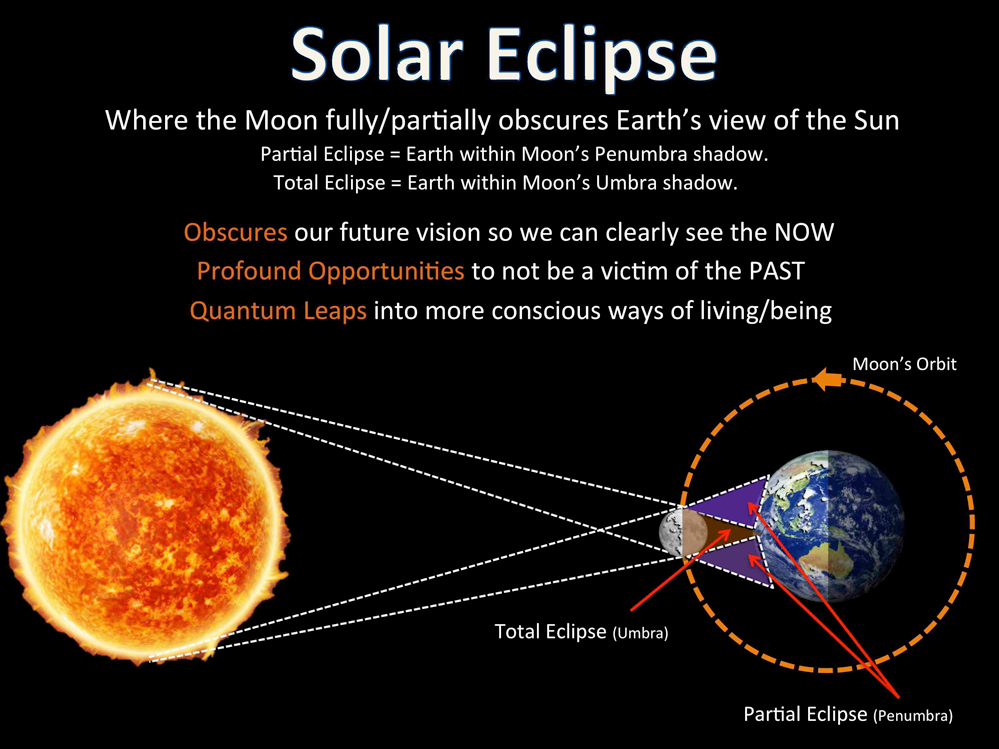 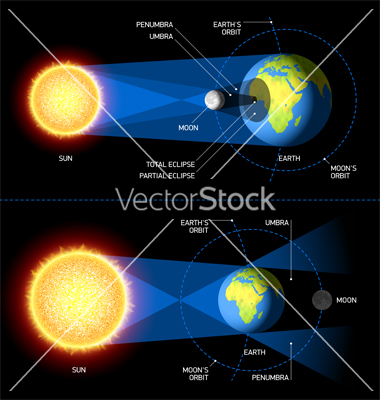 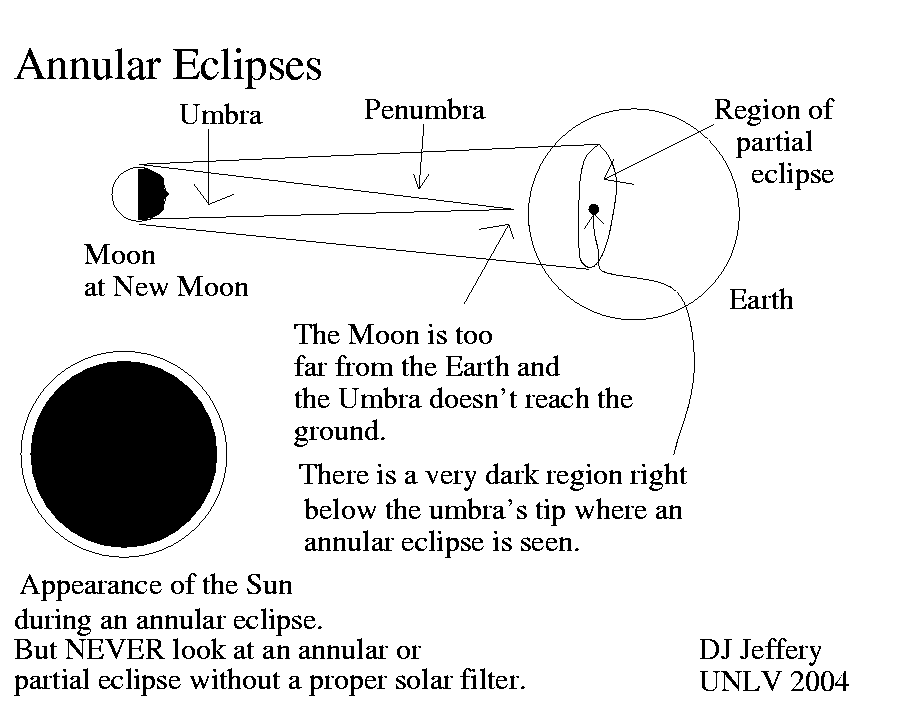